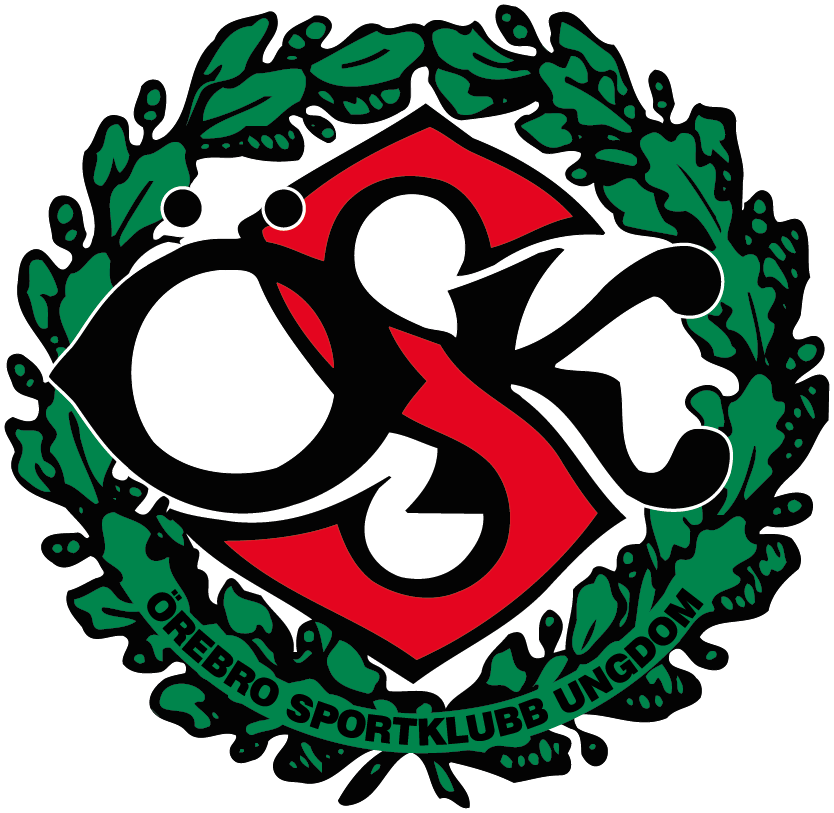 Välkommen till föräldramötet förÖrebro SK Ungdom F – P13 Svart
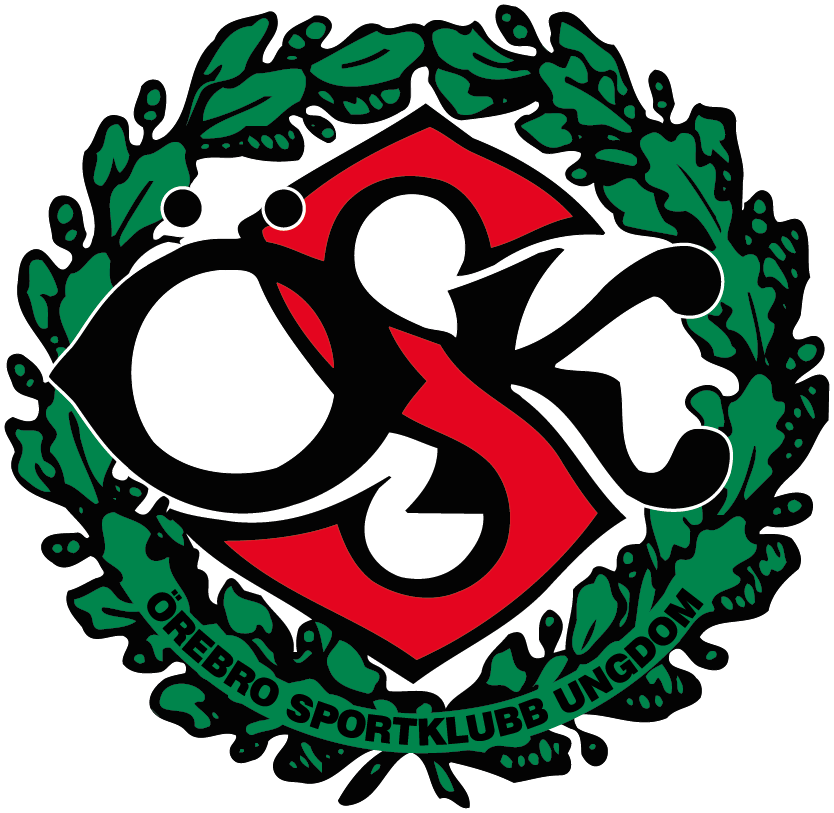 Laget
Vi har idag 25 st. spelare i laget och vi tar emot fler spelare efterhand.
Laget har växt väldigt fort det senaste året.
Med detta komma nya utmaningar.
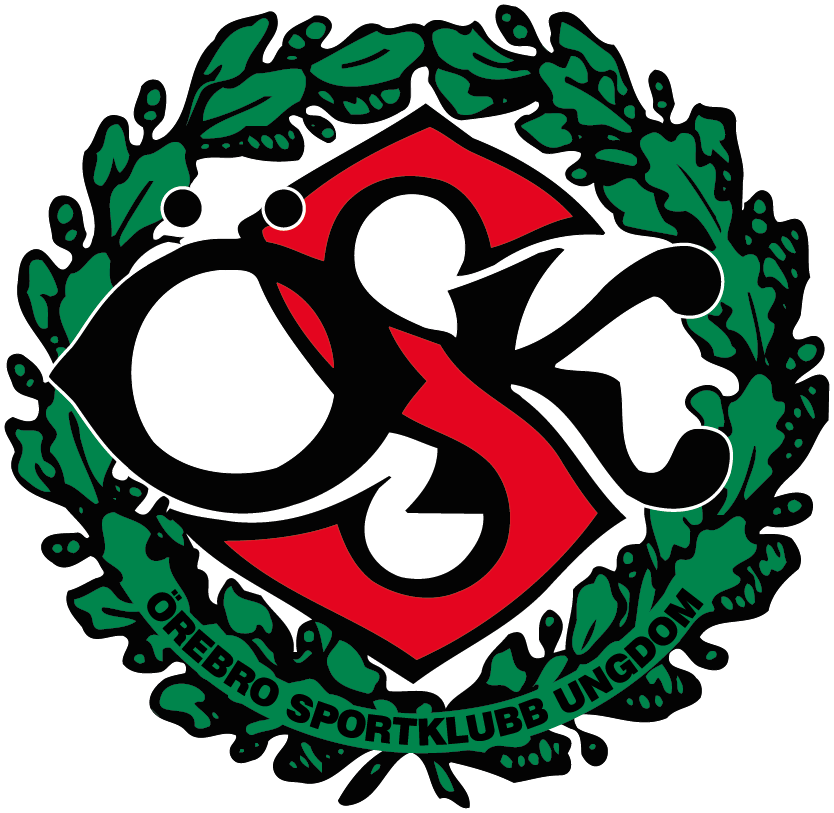 Träningar
2 träningar i veckan nu under vårsäsongen
Tisdagar 18:15-19:30 på konstgräs en del 11 vs 11
Söndagar 11:30-13:00 på konstgräs 7 vs 7 planen
Kom ihåg att säga till att ni inte kommer och varför
Påminnelse om benskydd och vattenflaska
Kläder efter väder
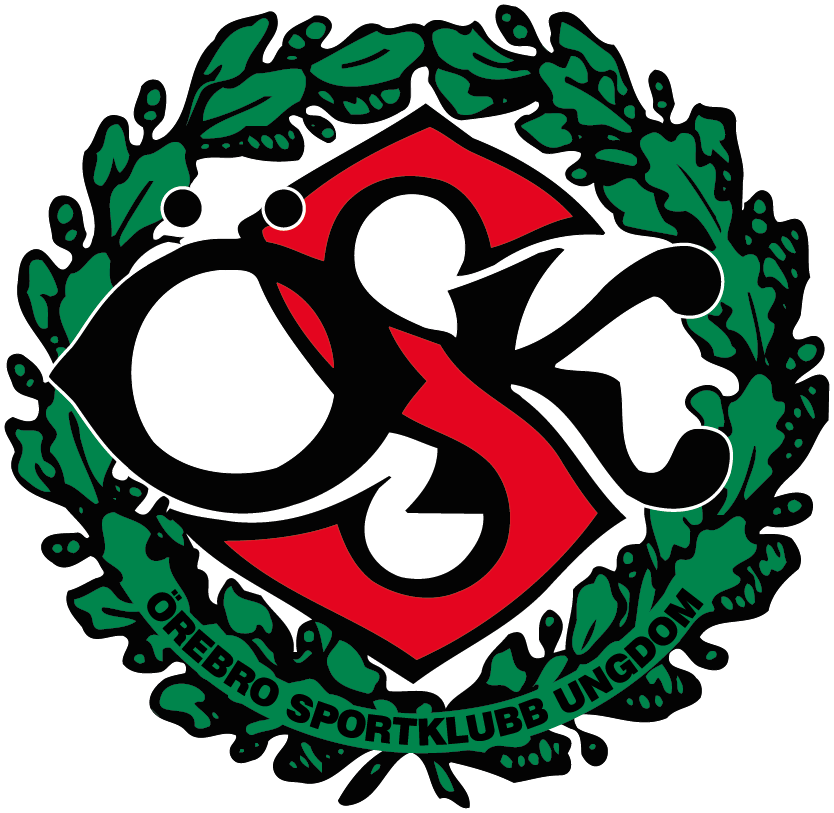 Träningar
Viktiga moment i träningen
Fairplay – var en bra kompis
Mycket bollkontakt  - lite stillastående
Positionering och roller. Info till spelare är på gång
Att spela som ett lag
Kondition, lagövningar, teknik, anfall och försvar är några av övningarna som vi kämpar extra med nu
Lyssna och hålla focus
Ha roligt!
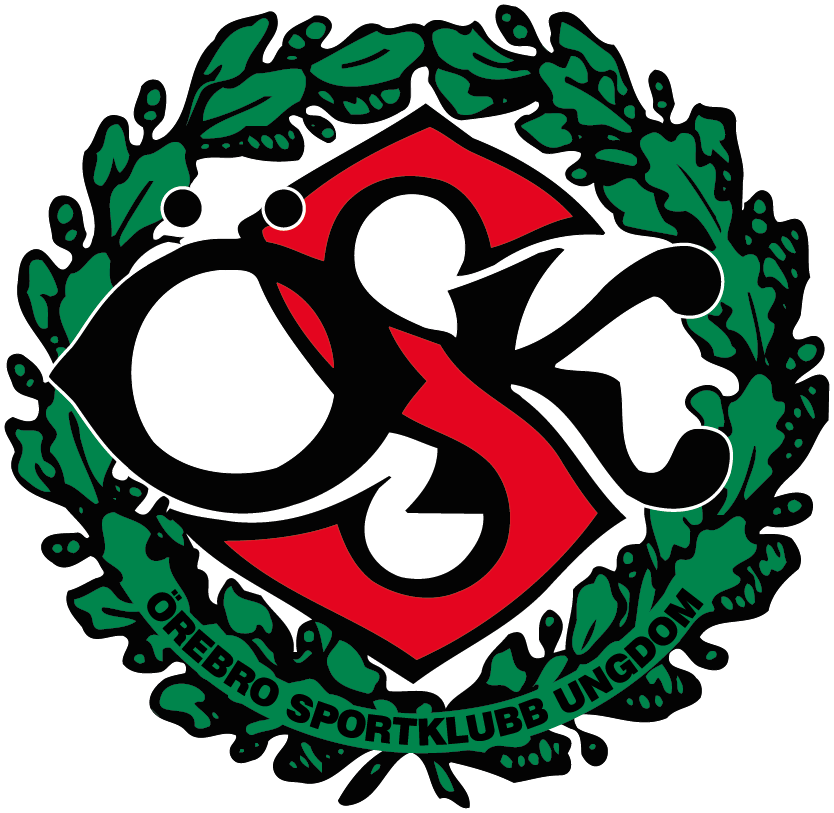 Matcher
Träningsmatcher har vi börjat med och några och fler kommer.
Våran säsong för poolspel börjar i maj.
Glömmer man att anmäla sig till en match så får man stå över matchen och bli kallad till en annan match.
Prata med ditt barn om att man håller sig på bestämd plats när man är på avbytarbänken. Blir väldigt rörigt när alla ska springa runt oss tränare och det kan se ut som att dom är i spel från domarens perspektiv.
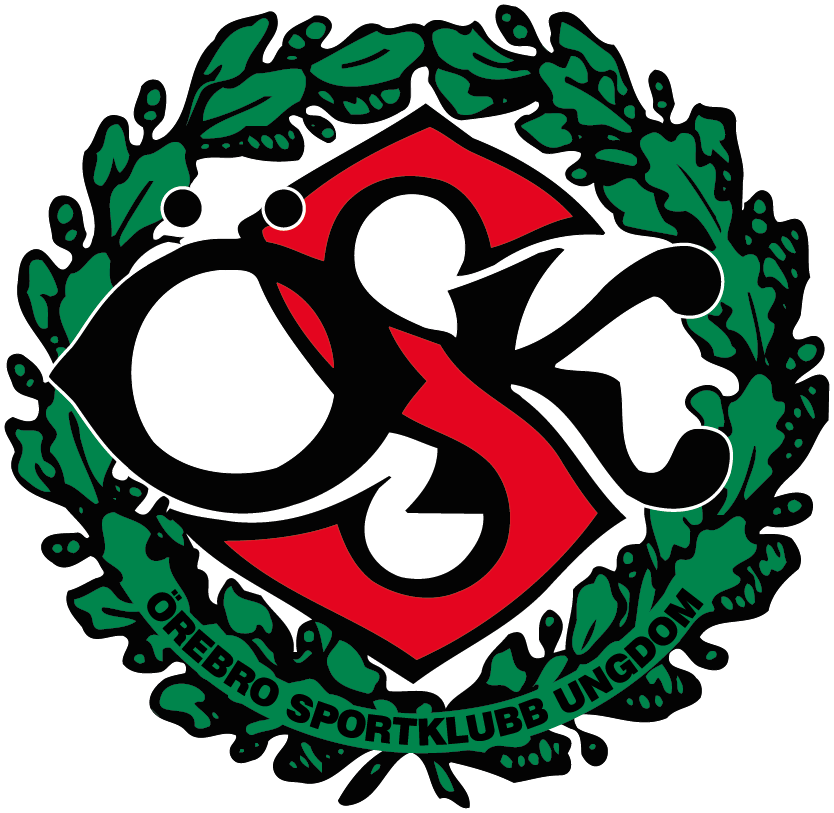 Kallelser
Anmäl er i tid 
Påminnelse skickas ut två dagar innan aktiviteten ska ske
Sista dagen för anmälan till aktiviteten är dagen innan.
Kan man inte komma på en träning så fyll i orsaken varför du inte kommer.
Kallelser till matcher går efter närvaron som vi ser på laget.se
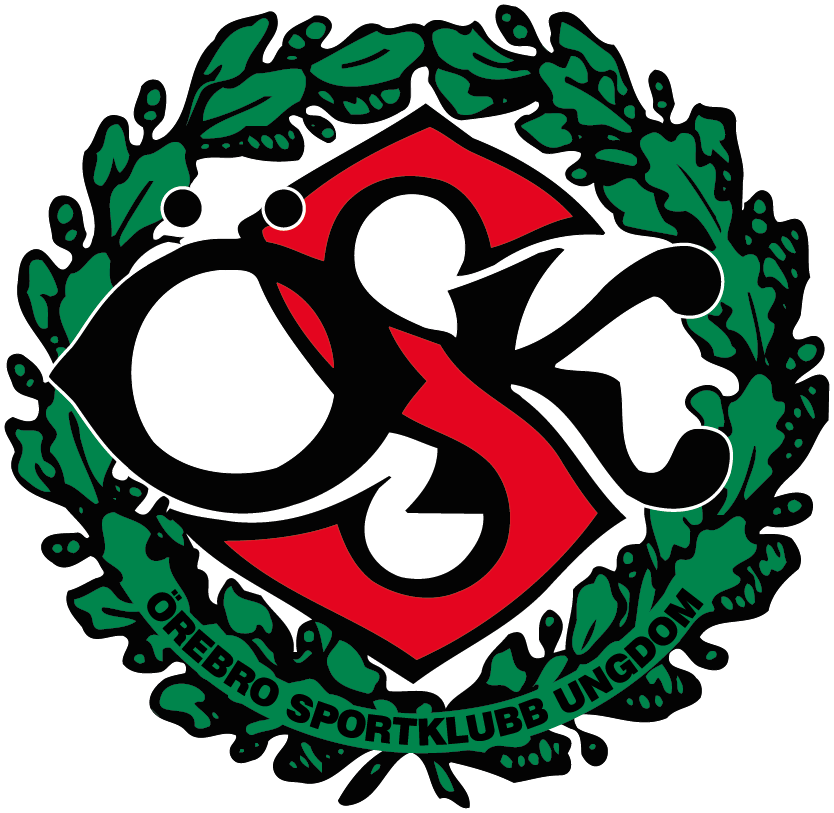 Publik
Föräldrar, släktingar och syskon får vistas på andra sidan av planen och inte där spelare eller tränare vistas.
 Lek med boll på sidan av planen undanbeds. Endast fotboll i spel används.
Publiken berättar inte för spelarna på planen vart dom ska ta vägen. Vi tränare och dom andra spelarna på planen berättar det.
 Heja på barnen och förstärk dom med positiva hejarop som kämpa på, bra jobbat, applåder.
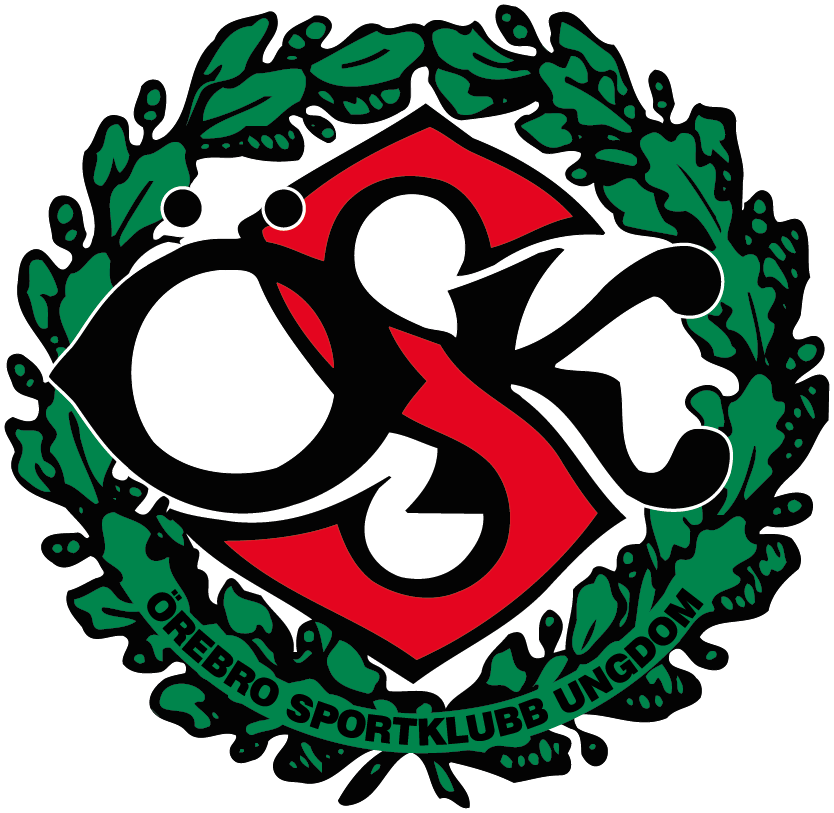 Cuper
Våra egna cuper i Örebro som Örebro cupen och Select
 Andra cuper utanför länet
 Finns tankar på att anordna en egen liten cup
 Alla föräldrar måste ställa upp och jobba på cuper som anordnas. Vi får jobba på olika cuper i utbyte att vi inte behöver betala avgiften till våra egna cuper.
 Vi vill inte göra en repris av förra årets cup. Då fick några domare rycka in och hjälpa till.
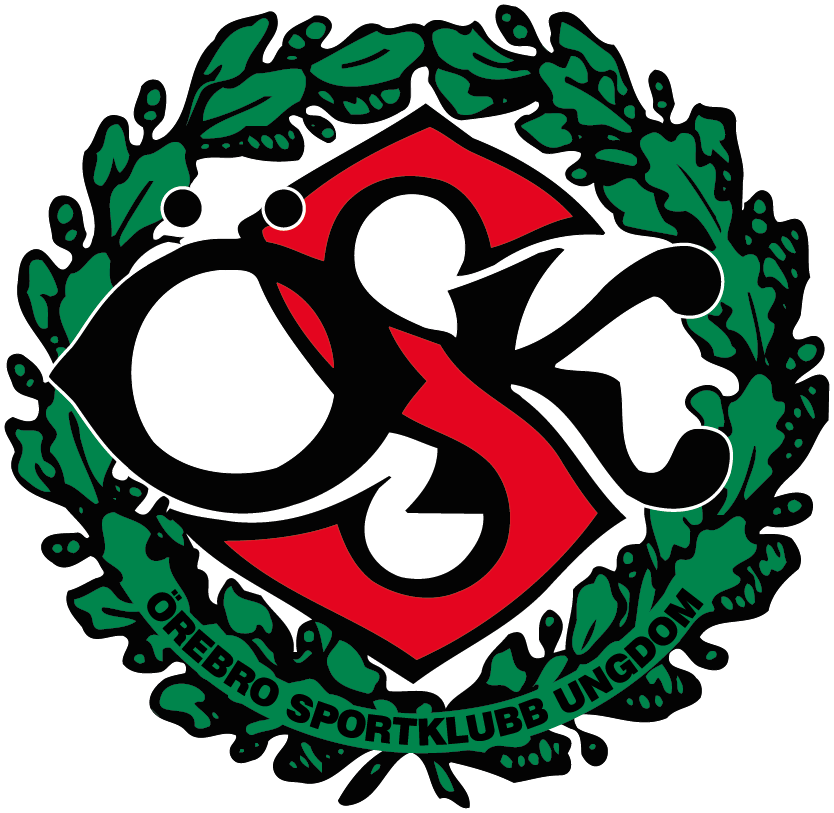 Ekonomi
Vi fortsätter sälja saker för att få upp våran ekonomi.
Vi har inte stor buffert för att göra saker just nu. 
Vill vi kunna gör mer saker så krävs mer inkomster.
Vi tar emot sponsring från företag eller privatpersoner.
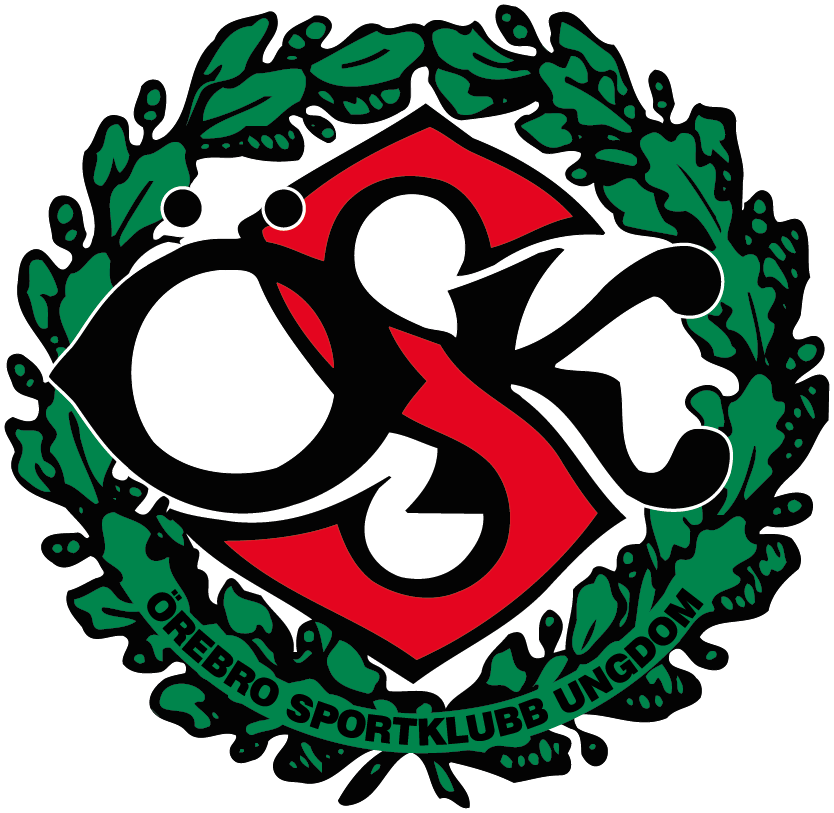 Försäljning
Saker som finns funderingar på att säljas under året är bingolotter, kakor, plastpåsar, ullmax, toapapper, godisremar och ägg är under bearbetning
Tycker man det är svårt att sälja saker eller inte kan så behöver man köpa sig fri från försäljningen. Det blir då 500 kr per gång.
För dom pengarna är en del vad vi räknar med att man kan sälja under en försäljning.
Alternativ är att man köper sig fri helt från hela året. Det blir då 4000 kr.
Säljer man inte varor så behöver man automatisk hjälpa till dom gångerna vi står och säljer bingolotter eller andra lotter till allmänheten.
Vi kommer sälja bingolotter till allmänheten nu till påsk och det finns lotter redan nu att hämta upp.
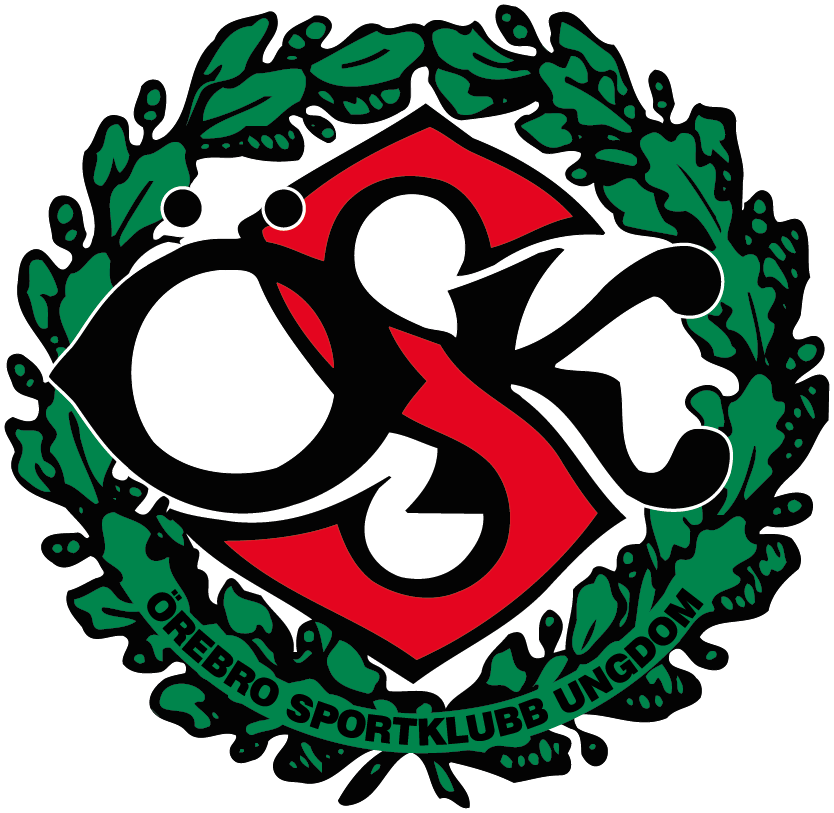 Ansvarsområden
Lagledare/ Försäljning / Ekonomi/ Laget.se/ Lagaktiviteter/ Sponsringsansvarig Camilla
Ansvarar för att boka cuper, fixa domare, få ut information, admin för laget.se för lag svart, konkat med Daniel Hasselstrand på klubbhuset, etc.
Har koll på att vi kan köpa saker, spela cuper, kontakt med ekonomiansvarige Isabelle Fredriksson, ta fram det vi ska sälja. 
Ansvarar för att laget hittar på roliga aktiviteter och bygga gemenskap i laget utanför planen.
Plantränare Sukran och Kristian
Fixar träningar, träningsmatcher, fixa domare etc.
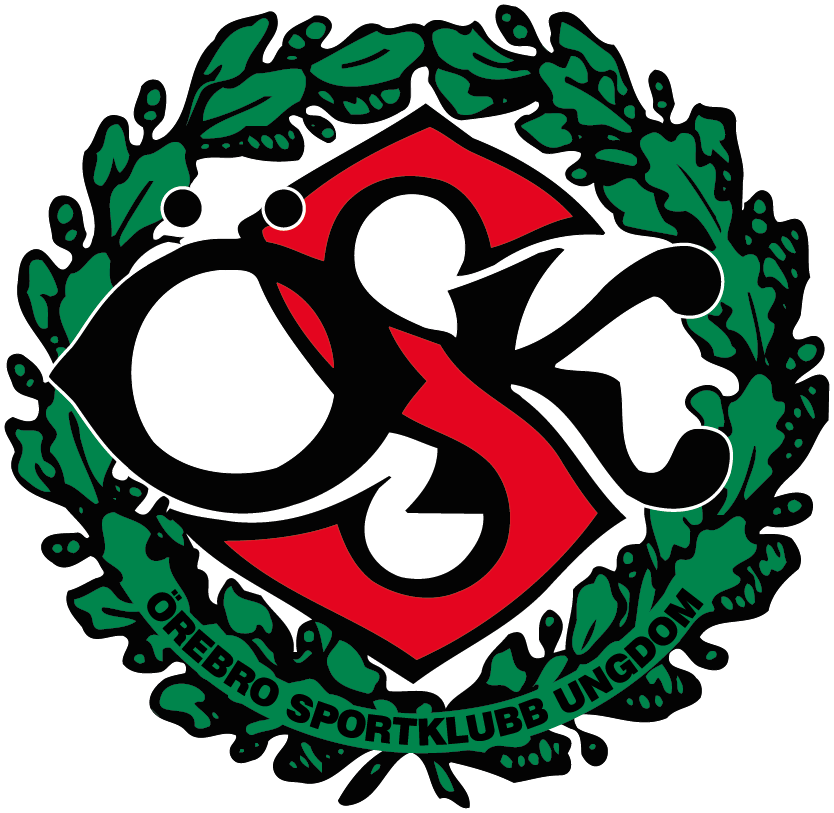 Ansvarsområden
Vi behöver få in fler föräldrar som kan hjälpa till med laget
Vi behöver
Plantränare
Lagbyggare
Försäljning
Eventansvarig
Sponsringsansvarig
Föräldraråd/Spelarråd
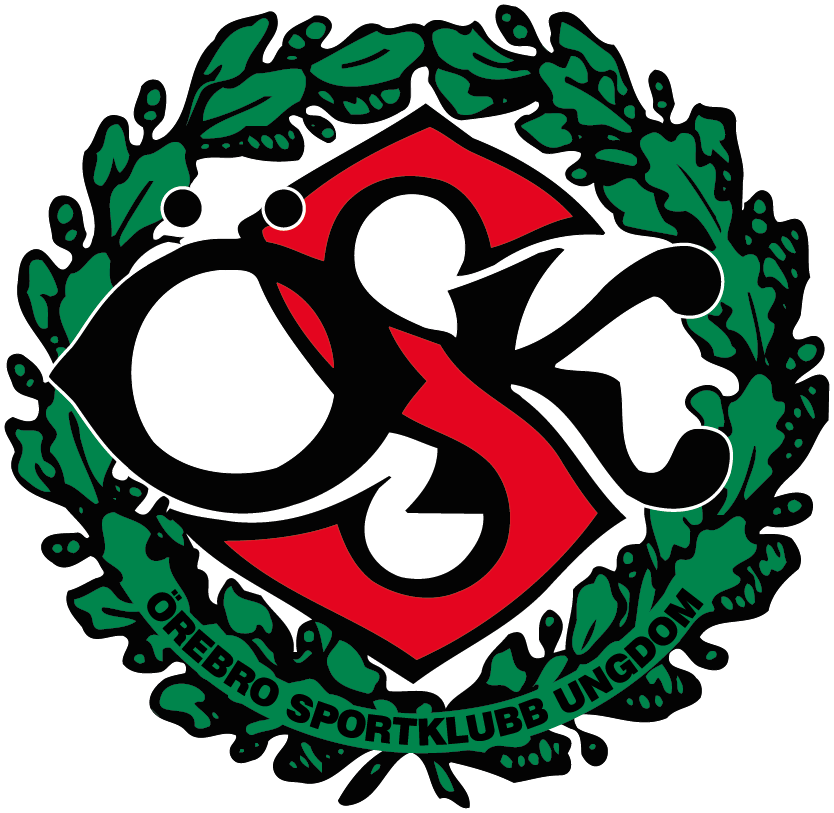 Lagaktiviteter
Grilla hamburgare och leka i Tarzanparken den 18 mars
Övernattning 6 – 7 maj
Fler kommer och förslag på aktiviteter tas emot
Avslutning efter fotbollscup i juni
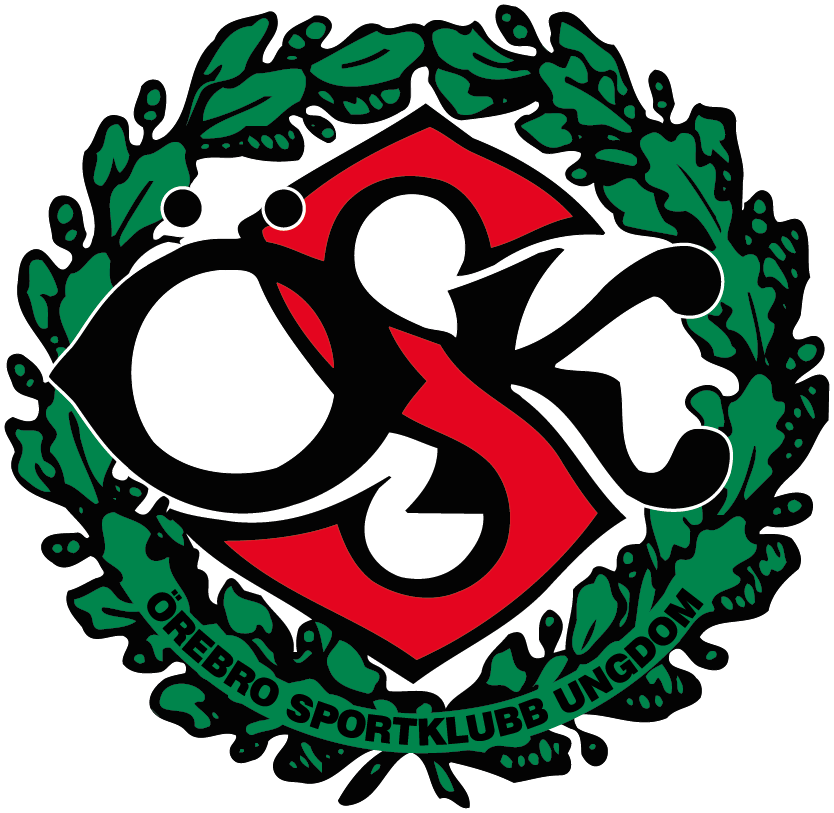 Information
Alla behöver se över så dom har rätt information på sig själva och era barn på laget.se
Fotografering och filmning av spelaren, på matcher, lagsamanhållning, träningar kommer att ske. 
Vi använder oss av VEO-kamera för att filma matcher och endast i syfte för att spelare och tränare ska se på tillsammans i utbildningssyfte
Funderingar finns på att starta upp ett instagram konto. Hur detta ska fungera och användningsområde måste kollas upp vidare.
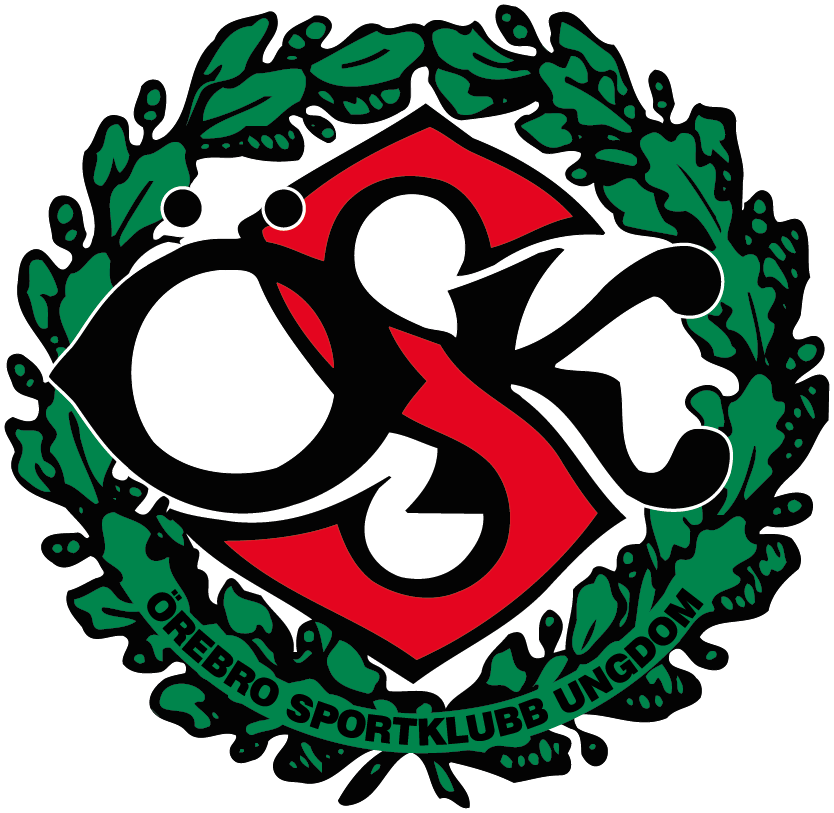 Övriga frågor
Vi tar gärna emot feedback.
Tack för att du kom 
och lyssnade på oss